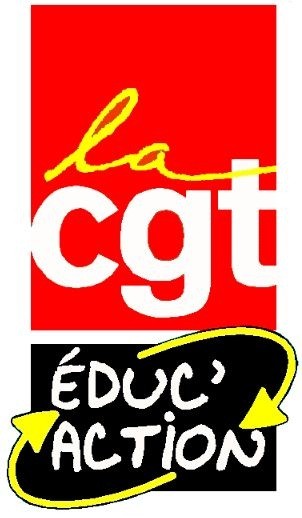 LA RÉFORME STRUCTURELLE DU BAC PRO
- 170H SUR LES TROIS ANS
MISE EN PLACE DÈS 2024 SUR L’ENSEMBLE DES NIVEAUX DE LA FORMATION
RENFORCER LES SAVOIRS FONDAMENTAUX :
      GÉNÉRALISATION DES GROUPES À EFFECTIFS RÉDUITS EN 2°  ET 1°
      PAS DE DÉDOUBLEMENT MAIS GROUPES DE NIVEAUX
LA DÉSORGANISATION DE L’ANNÉE DE TERMINALE À LA RENTRÉE 2024
UNE   REFORME AVEC L’INSERTION PROFESSIONNELLE COMME SEULE BOUSSOLE
[Speaker Notes: Volonté de Granjean d’accélérer la mise en place de la mesure 2 (enseignement en effectifs réduits) 
et de la mesure 4 (réorganisation de l’année de terminale) de la réforme. Les textes seront définitifs fin novembre et présentés au CSE du 14 décembre. C’est pourquoi, dans l’attente du déroulement de ces instances, nous ne pouvons vous présenter que des éléments qui ne sont pas définitifs. Néanmoins sont d’ores et déjà actées : la mise en place de groupes à effectifs réduits (de niveaux) en 2° et 1°(suppression de 4semaines de cours), la création de parcours diversifiés en Terminale et ses conséquences : 
la suppression de 4 semaines de cours, 
le non-aménagement des programmes
un calendrier de terminale démentiel
le goulot d’étranglement que vont constituer les départs simultanés en PFMP.]
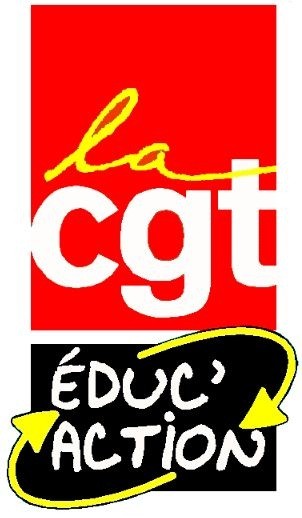 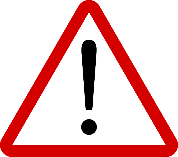 EN SECONDE
NOMBRE D’HEURES HEBDOMADAIRES 29H, SOIT 29H X 30 = 870H (ACT 900H) = -30H
DIMINUTION DES HEURES DE LA CO-INTERVENTION 
Actuellement : 60h EP/30h Français/30h Maths/
Réforme Macron : 30h EP (-30h) /15h Français (-15h) /15h Maths (- 15h).
L’enseignement professionnel récupère 30h et passe de 330h à 360h.
Le français récupère 15h et passe de 105h à 120h.
Les maths récupèrent 15h et passe de 45h à 60h.
Ces deux disciplines auront donc 15h chacune auxquelles il faudra ajouter le fléchage de 15% du volume horaire complémentaire pour mettre en place les groupes à effectifs réduits.
RENFORCEMENT DU FRANÇAIS ET DES MATHS
1H EN FRANÇAIS
1H EN MATH
Mise en place des groupes à effectifs réduits
 1 semaine de cours en moins
SUPPRESSION DE 60H D’ACCOMPAGNEMENT PERSONNALISÉ 
Passage de 90h (3h) à 30 h (1h) 
Reste 1 heure d’accompagnement : soutien au parcours (orientation)
NE COMPENSE PAS LES HEURES DISICPLINAIRES PERDUES AVEC LA TVP : AU CONTRAIRE PERTE DE 30 h  
MISE EN PLACE DE GROUPES DE NIVEAUX (PAS EFFICACES POUR TRAITER LA DIFFICULTÉ SCOLAIRE).
ATTEINTE À LA LIBERTÉ PÉDAGOGIQUE
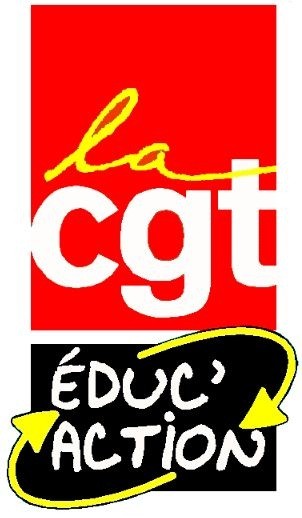 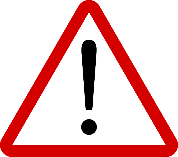 EN PREMIÈRE
NOMBRE D’HEURES HEBDOMADAIRES 28,5H, SOIT 28,5H X 28 = 798H (ACT 840H) = - 42H
DIMINUTION DES HEURES DE LA CO-INTERVENTION ET DE CHEF-D’ŒUVRE 
Actuellement : 28h EP/28h Français/14h Maths/
Réforme Macron : 14h EP (-14h) /14h Français (-14h) /14h Maths.
L’enseignement professionnel récupère 14h auxquelles s’ajoutent 14h de projet (ex-chef-d ’œuvre qui passe de 56h à 42h) et passe de 266h à 294h (+28h).
Le français récupère 14h et passe de 84h à 98h. Les maths rien.
Il faudra ajouter le fléchage de 15% du volume complémentaire pour mettre en place les groupes à effectifs réduits.
RENFORCEMENT DU FRANÇAIS ET DES MATHS
1H EN FRANÇAIS
1H EN MATH
Mise en place des groupes à effectifs réduits
 1,5 semaine de cours en moins
SUPPRESSION DE 56H D’ACCOMPAGNEMENT PERSONNALISÉ 
Passage de 84h (3h) à 28h (1h) 
Reste 1heure d’accompagnement : soutien au parcours (orientation)
NE COMPENSE PAS LES HEURES DISICPLINAIRES PERDUES AVEC LA TVP : AU CONTRAIRE PERTE DE 72 h (30 + 42) 
MISE EN PLACE DE GROUPES DE NIVEAUX (PAS EFFICACES POUR TRAITER LA DIFFICULTÉ SCOLAIRE).
ATTEINTE À LA LIBERTÉ PÉDAGOGIQUE
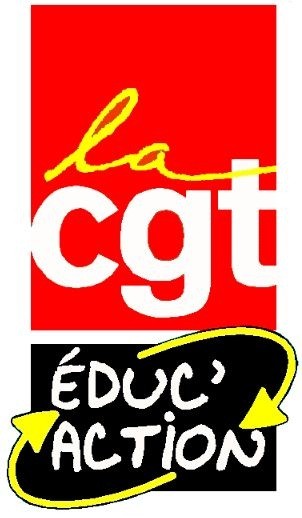 LA DÉSORGANISATION DE L’ANNÉE DE TERMINALE À LA RENTRÉE 2024 UNE MESURE HORS-SOL
UN CALENDRIER DÉMENTIEL :
6 semaines de PARCOURS diversifiés
Plus 3 semaines de  cours en moins!
98 h élèves
PASSAGE DE ENTRE DE 18 À 22 SEMAINES À DE 16 À 20 SEMAINES DE PFMP
PARCOURS DIVERSIFIÉ : PUISSANT LEVIER À L’ANNUALISATION !
«  INSERTION DANS L’EMPLOI » : PFMP DE 6 SEMAINES (donc suivi sans évaluation car non-certificative. GRATIFIÉES.
« POURSUITE D’ÉTUDES » : 6 S avec une grille horaire de 30h (10h EG, 10h EP, 10h projet dont 5h en autonomie). AUTONOMIE DES ÉTABLISSEMENTS POUR LA MISE EN PLACE ET LE CONTENU.
     RÉVERSIBLE : POSSIBILITÉ DE CHANGER DE PARCOURS À TOUT MOMENT
ARRÊT DES COURS EN MAI. PAS D’AMÉNAGEMENT DES PROGRAMMES. RISQUE D’ANNUALISATION.  
MÉCONNAISSANCE  DU RYTHME D’APPRENTISSAGE DES ÉLÈVES.
GRATIFICATION DES PFMP : TRI DES ELEVES
IMPROBABLE RETOUR DES « POURSUITES D’ÉTUDES » EN JUIN (MODÈLE DU BAC GÉNÉRAL).
[Speaker Notes: Outre les arguments habituels : meilleure insertion pro par l’entreprise et faciliter la réussite des élèves voulant poursuivre leurs études, 
Argument du MEN :les PLP certifient les candidats libres en avril/mai (ils estiment à 1,5 semaine perdue par les élèves faute de PLP parti·es certifier les 109 000 candidats libres en 2022),]
GRILLE HORAIRE POUR LA TERMINALE (Passage de 26 à 22 s de cours)
AV : 30hX26s = 780h ÉLÈVE
APRÈS : 31hX22s = 682h ÉLÈVES JUSQU’EN MAI
- 98 h
LES AUTRES DISCIPLINES 

Prévention-santé-environnement 
Passage de 26h à 33h (1,5h/s) = +7h
Economie-gestion ou économie-droit
Passage de 26h à 33h (1,5h/s) = +7h
Français, histoire-géographie et EMC
Passage de 78h à 99h (4,5 h/s) = + 21h
Mathématiques 
Passage de 39h à 55h (2,5h/s) = + 16h
Langue vivante A  
Passage de 52h à 55h (2,5h/s) = + 3h
Physique-chimie ou langue vivante B 
Passage de 39h à 33h (1,5h/s) = - 6h
Arts appliqués et culture artistique 
Passage de 26h à 22h (1h/s) = - 4h
Education physique et sportive 
Passage de 65h à 66h (3h/s) = + 1h
SUPPRESSION DE LA CO-INTERVENTION 
et/ ou atelier de philosophie et/ ou
insertion professionnelle-poursuite d'études
EG – 26 h 
EP – 26 h
Total = - 52 h profs
RÉALISATION D'UN CHEF D’ŒUVRE PROJET
Passage de 52h à 22h (1h/s) = - 30 h
Plus de cadre interdisciplinaire
AP : SOUTIEN AU PARCOURS
Passage de 91 h à 33 h (1,5h/s) = - 58 h
L’ENSEIGNEMENT PROFESSIONNEL DÉSHABILLÉ 
Passage de 390 h à 319 h = - 71 h
29 h disciplinaires
26 h co-intervention
16 h chef-d'œuvre
LES DISPOSITIFS DE LA TVP SONT SUPPRIMÉS OU ALLÉGÉS 
MAIS LES HEURES NE SONT PAS RENDUES EN TOTALITÉ
[Speaker Notes: 52 (+3h) = 55]
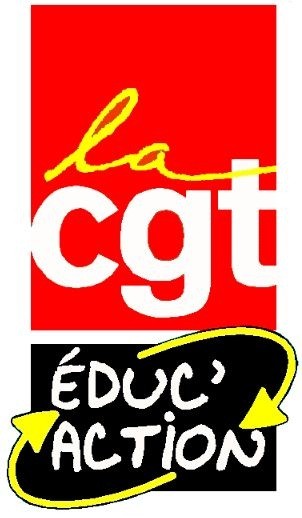 AU TOTAL SUR LES TROIS ANNÉES LA RÉFORME AMPUTE DE PLUS DE 200H CE CYCLE DE FORMATION
PASSAGE DE 2 520H À  2 317H
SOIT 7 SEMAINES DE COURS EN MOINS
CE PROJET DE RÉFORME EST UNE FOIS DE PLUS TOTALEMENT HORS-SOL !
IL NE TIENT PAS COMPTE DU FONCTIONNEMENT ET DE L’ORGANISATION DE NOS LP. IL NE TIENT PAS COMPTE DE NOS ÉLÈVES NI DE LEURS RYTHMES D’APPRENTISSAGE. 

AVEC  LES FAMILLES DE MÉTIERS LE BAC PRO A ÉTÉ DÉSPÉCIALISÉ ET RÉDUIT À DEUX ANS ET DEMI, AVEC CE PROJET DE RÉFORME FORCE EST DE CONSTATER QU’IL VA PASSER À DEUX ANS !
CE N’EST PAS DE PLUS D’ENTREPRISE DONT NOS ÉLÈVES ONT BESOIN MAIS DE PLUS ET DE MIEUX D’ÉCOLE !